МОТИВИРОВАТЬ
НЕЛЬЗЯ УЧИТЬ
КТО И КАК УЧИТ СЕГОДНЯ
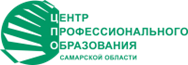 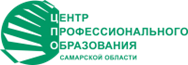 МОТИВАЦИЯ  

это процесс побуждения 
себя и других людей к деятельности для достижения целей организации или личных целей.
Мотивы деятельности
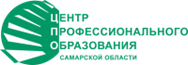 ТВОРЧЕСКИЙ 
(создание нового)
ТРУДОВОЙ 
(ориентирующий на заработок).
01
05
ПРОФЕССИОНАЛЬНЫЙ
(интерес к содержанию работы).
02
06
ХОЗЯЙСКИЙ 
(стремление к самостоятельности)
ВЛАСТНЫЙ
 (карьерный рост)
КОЛЛЕКТИВИСТСКИЙ 
(работа в команде)
03
07
ИДЕЙНЫЙ 
(трудиться ради цели)
04
08
ЛЮМПЕНИЗИРОВАННЫЙ 
(острое желание ничего не делать)
Мотивация повышается
в следующих случаях:
Квалификация  людей  соответствует  должности, владеют нужной информацией
Имеют возможность обучения, справедливо вознаграждаются
Имеют четкое представление о своих задачах и функциях
Чувствуют к себе уважение и интерес со стороны руководства
Ощущают поддержку коллектива
Имеют возможность самостоятельных действий
СТАНДАРТНЫЕ
МЕТОДЫ СТИМУЛИРОВАНИЯ
Достойный уровень зарплаты (доплаты, надбавки).
    Устная похвала.
    Обращение по имени к каждому.
    Предоставление внепланового выходного.
    Памятный знак.
    Карьерный рост.
    Уважительное отношение к мнению.
    Личные встречи руководства с педагогами.
    Доска почета.
    Гибкий график  работы.
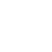 НЕСТАНДАРТНЫЕ
МЕТОДЫ СТИМУЛИРОВАНИЯ
создание традиций;
семейная атмосфера;
похвала авансом;
собственная корпоративная валюта;
кофе-машина для работников;
кабинета для релакса;
отдых на работе;
тренажерный зал;
массажное кресло;
кинозал;
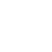 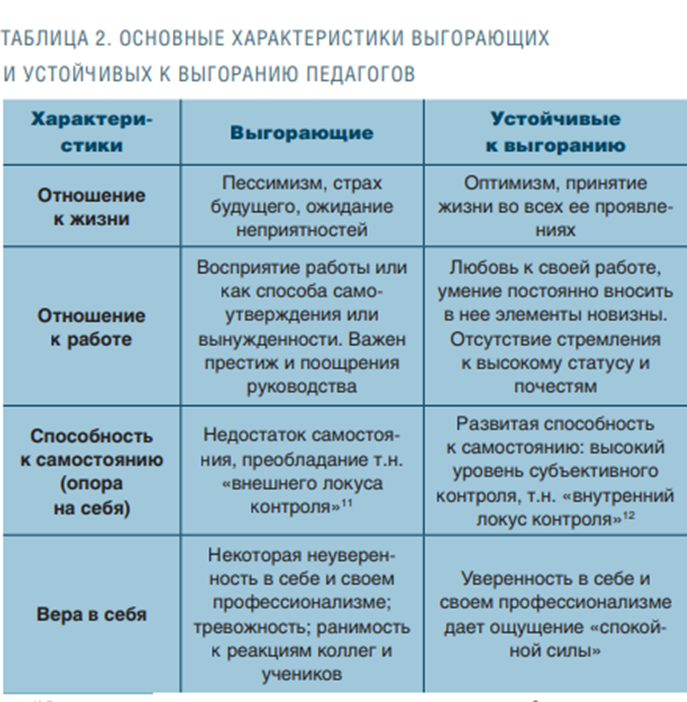 «Основные характеристики выгорающих и устойчивых к выгоранию педагогов»
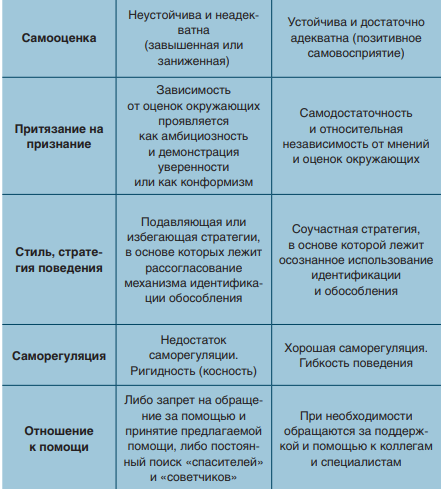 «Основные характеристики выгорающих и устойчивых к выгоранию педагогов»
Кистенева Наталья Сергеевна
психолог, гештальт-терапевт, специалист в области телесно-ориентированной терапии, координатор проекта «КПД преподавателей профессионального образования».
Ресурсосберегающие компетенции преподавателя
Кистенева Наталья Сергеевна 
координатор проекта 
«КПД преподавателей профессионального образования» 
психолог, телесно-ориентированный терапевт
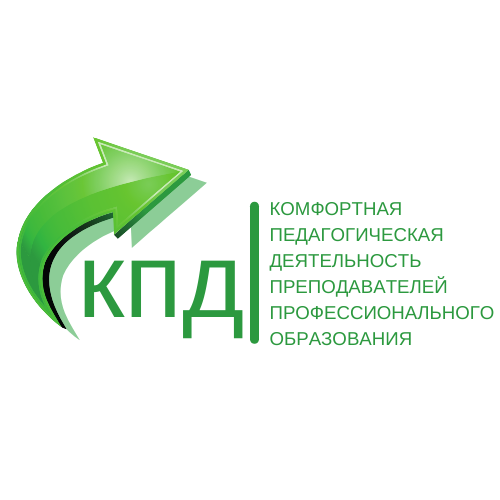 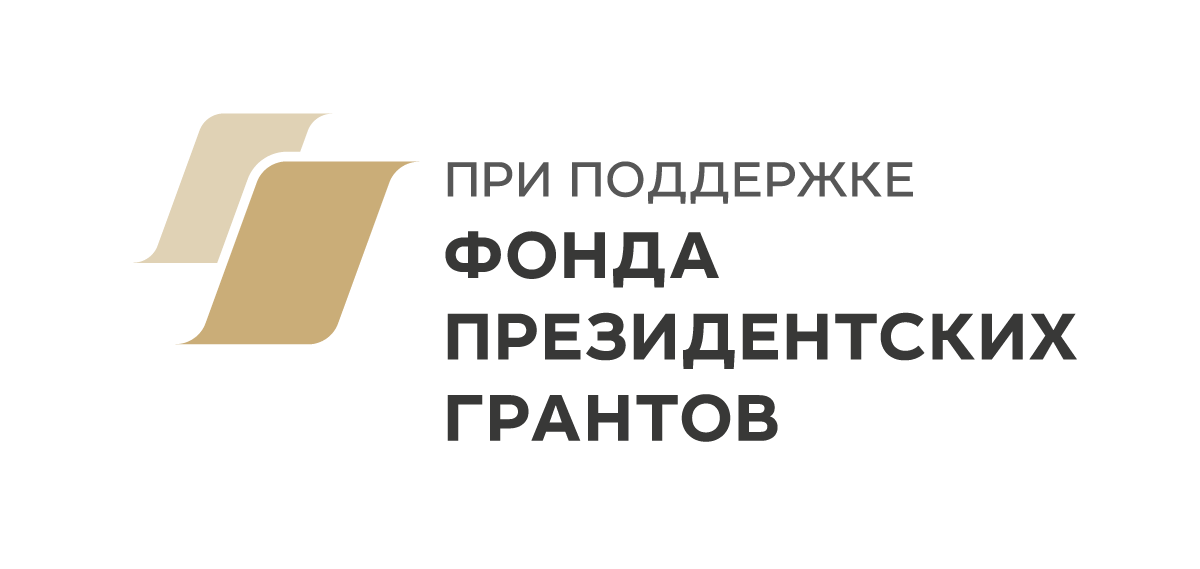 О проекте
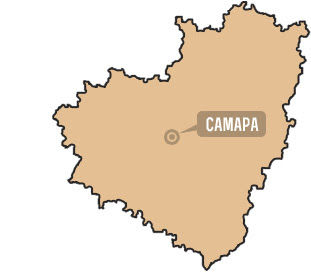 СРОО «Центр поддержки инициатив» 
Регион: Самарская область
Период: с 07.2021 по 06.2022
Участники: преподаватели профессионального образования (СПО, ВПО)
Мероприятия: психологические группы, мастер-классы, группы поддержки, онлайн-курс
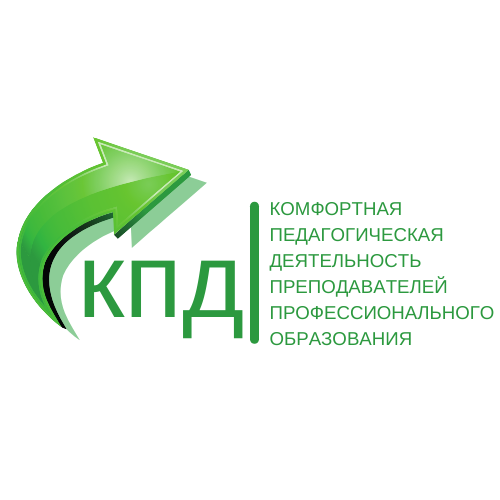 О выгорании
Симптомы: 
истощение, отстраненность, обесценивание
Этапы: 
от энтузиазма к опустошенности
Причины: 
хронический стресс
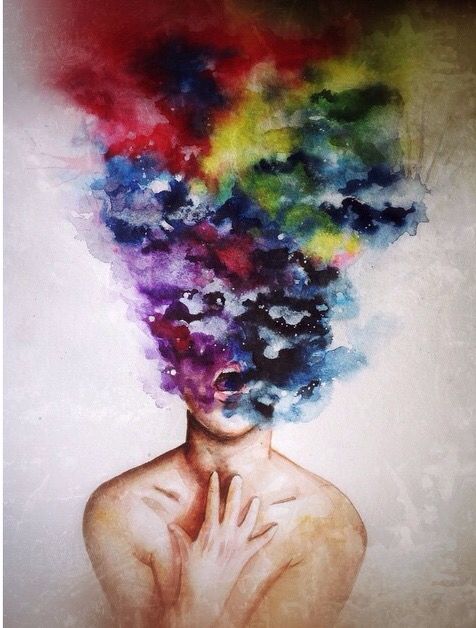 О компетенциях
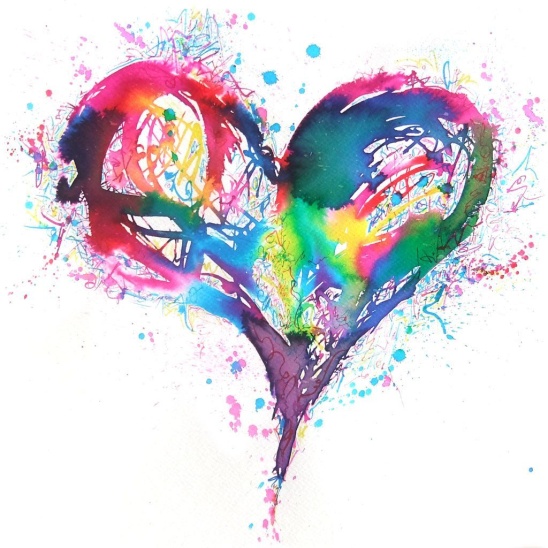 Телесная осознанность  - осознавание  сигналов тела на уровне ощущений
Эмоциональный интеллект – способность управлять эмоциями и чувствами
Когнитивная гибкость -  способность  адаптировать мышление к меняющимся условиям внешней среды
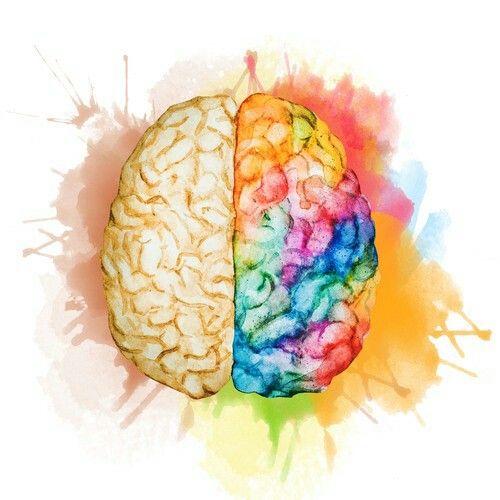 О телесной осознанности
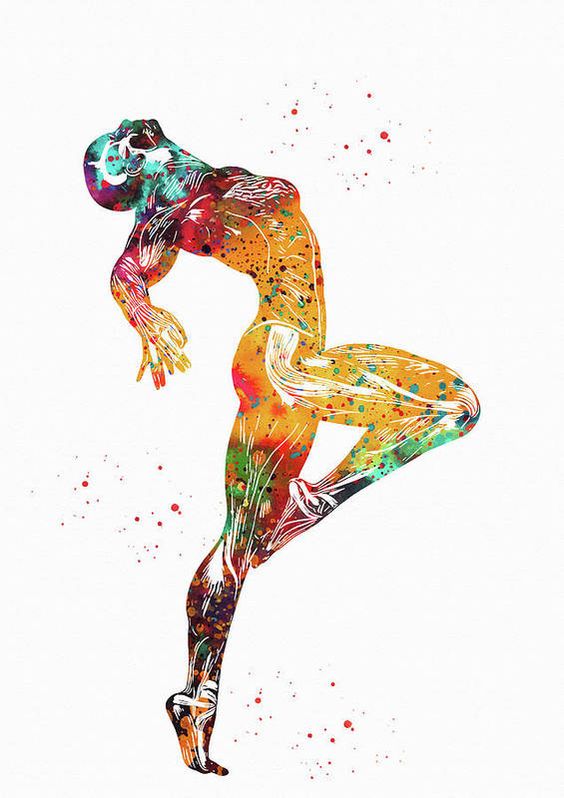 Ощущения – язык тела

Напряжено-расслаблено
Тяжело – легко
Тепло-холодно

Движение и статика

Темп и ритм

Дыхание
Об эмоциональном интеллекте
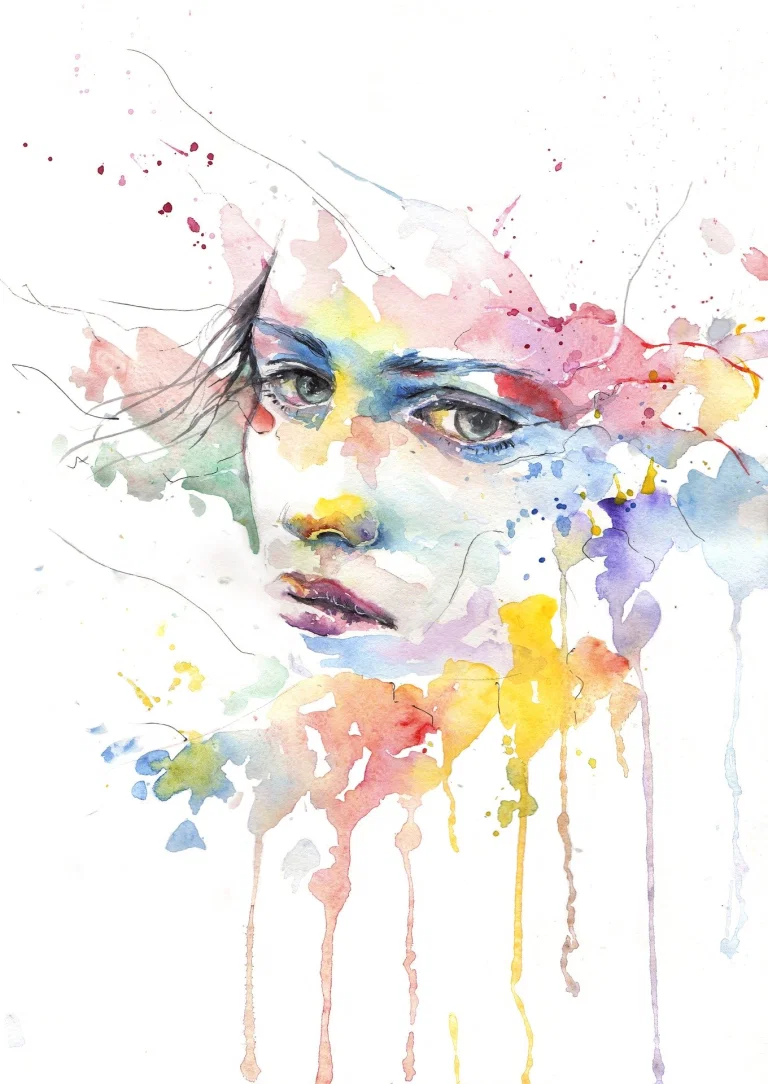 Эмоции и тело

Эмоции – энергия и действие

Биологические эмоции: радость, печаль, гнев, страх, отвращение

Заметить, назвать, понять с чем связано и кому адресовано, выразить адекватно ситуации
О когнитивной гибкости
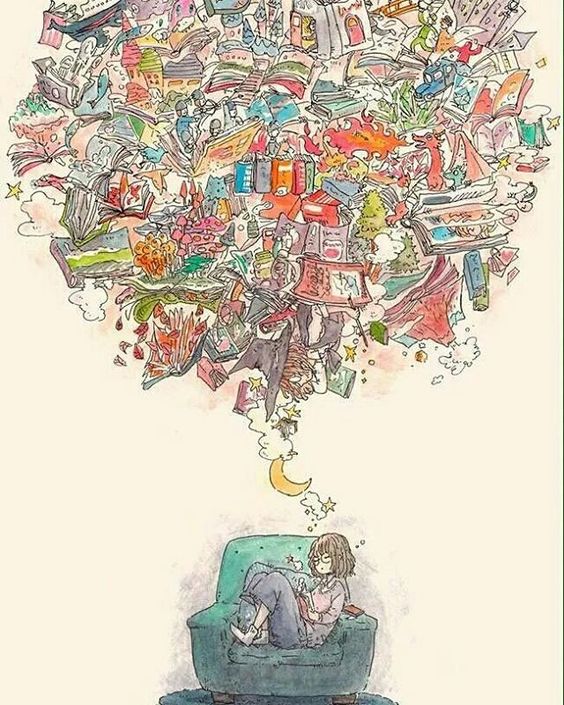 Внимание и память

Переключение

Многозадачность

Автоматические мысли

Убеждения

Когнитивные искажения
Эмоциональная карта тела
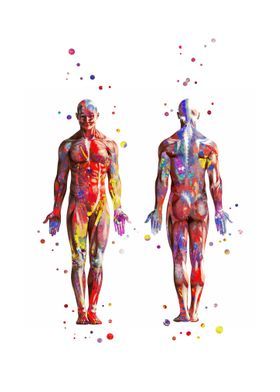 Нарисуйте на листе контуры тела. Прислушайтесь к  себе.
Какие чувства и эмоции живут в различных частях тела? 
Выберите подходящий цвет и заполните рисунок. 
Составьте «легенду» для карты.
Рисунок – 15 минут, обсуждение в парах по 5 минут на человека.
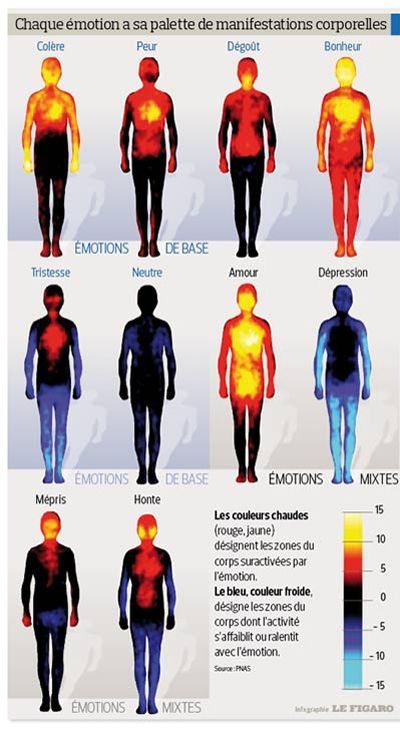 Центрирование
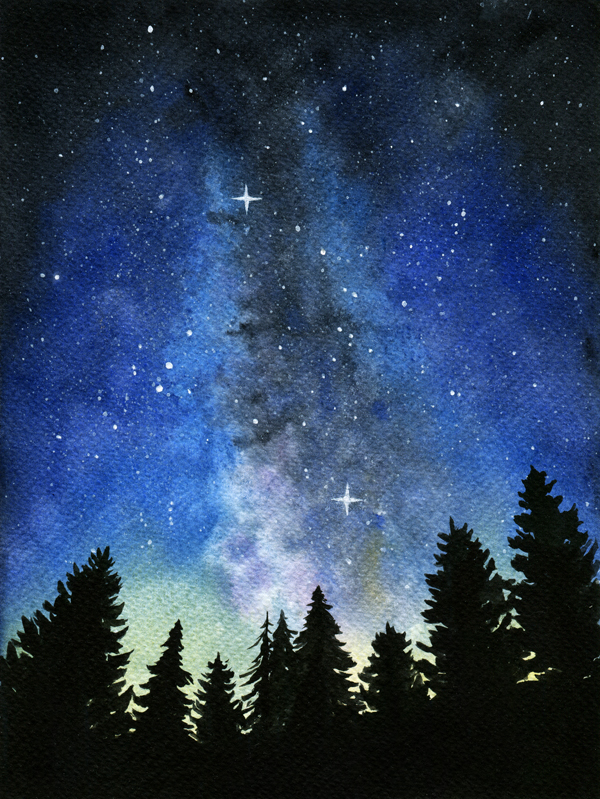 Закройте глаза и следуйте за голосом ведущего
Ресурсное состояние
Посмотрите на ваши руки и решите, какая из них выражает ваше состояние сейчас и желаемое. Нарисуйте их (15 минут)
Расскажите в паре о своем рисунке (5 минут на 1 человека)
Танец рук – начните двигаться вместе с музыкой сначала одной рукой, затем другой, в завершении – двумя руками (10 минут на 1 человека)
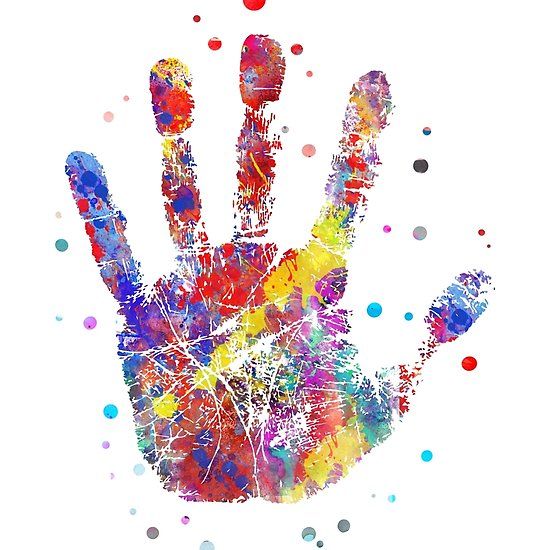 Ближайшие мероприятия
14 октября в 18.00 
Закрытая психологическая группа (Самара)

17 октября 12.00 
Мастер-класс «Жизнестойкость. Ресурсы тела» (Самара)
 
17 октября в 17.00 
Психологическая группа в формате онлайн (ZOOM)
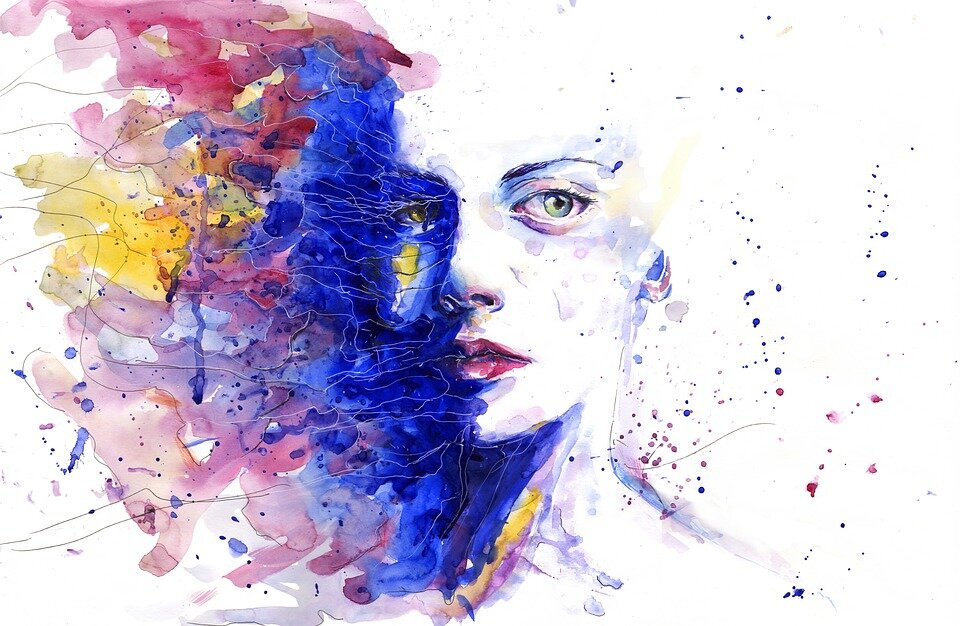 Контакты
https://vk.com/kpd.professional
https://www.facebook.com/kpd.professional
https://www.instagram.com/kpd.professional 

Кистенева Наталья Сергеевна, координатор проекта, психолог 89372036522, kisteneva.pro
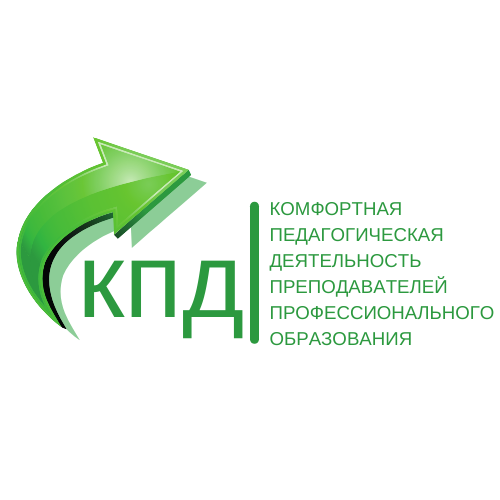 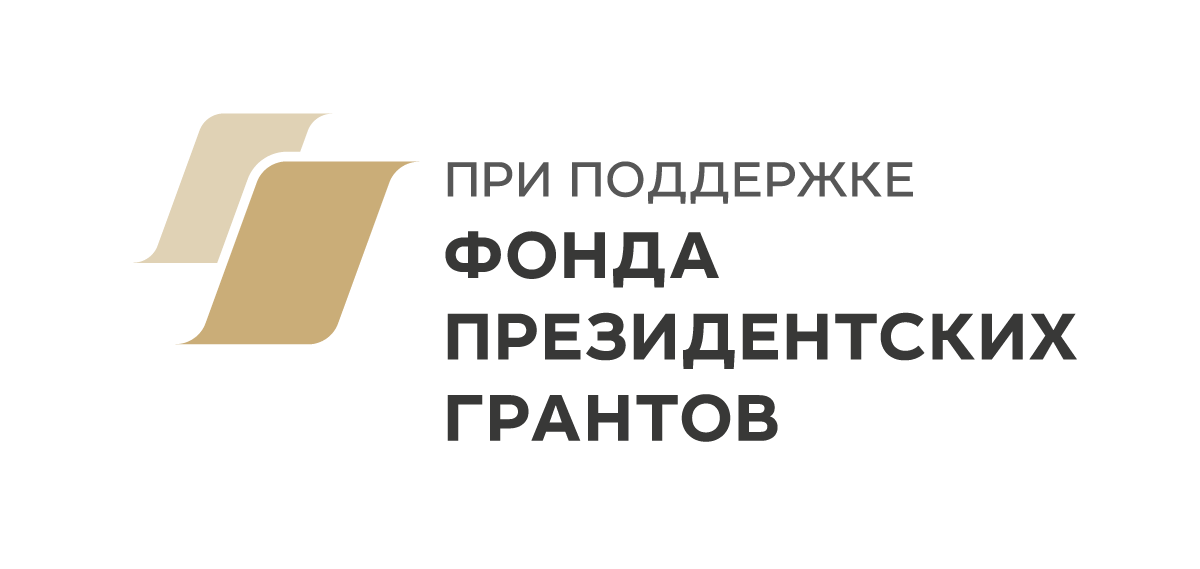